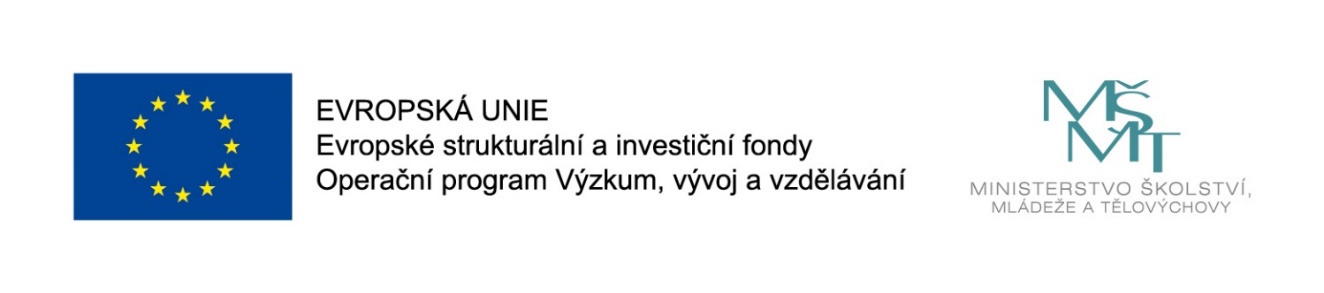 Názevprezentace
Prezentace předmětu:
Mezinárodní cestovní ruch

Vyučující:
Ing. Patrik Kajzar, Ph.D.
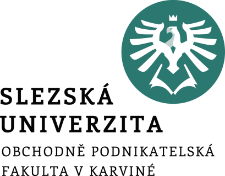 2. Mezinárodní cestovní ruch a jeho role ve světové ekonomice
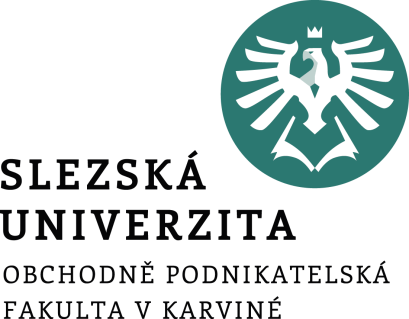 .
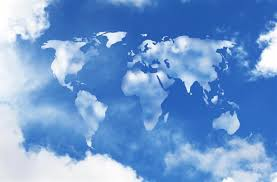 Ing. Patrik Kajzar, Ph.D.
Předmět: 
Mezinárodní cestovní ruch
Tato přednáška byla vytvořena pro projekt„Rozvoj vzdělávání na Slezské univerzitě v Opavě“ Opavě
Turismus a světová ekonomika
Vznik a rozvoj turismu je vázán na uspokojování potřeb, jejichž existence byla podmíněna především změnou ekonomických podmínek, zejména na potřebu vzdělávání, poznávání, ale i rekreace či spojení s přírodou a kontaktu s lidmi. 

Rostoucí účast obyvatelstva na domácím nebo mezinárodním turismu je důsledkem změny jeho ekonomického zapojení v rámci národní ekonomiky a následného propojování těchto národních celků pomocí mezinárodních vztahů do světové ekonomiky.
Turismus a světová ekonomika
Vznik světové ekonomiky lze datovat do poslední třetiny 19. století. Tehdy se v důsledku vědecko-technického pokroku a společenských změn (zejména v Evropě), vedoucích ke vzniku soukromého vlastnictví a využívání námezdní práce, mohl zformovat systém světové ekonomiky. Vývoj světové ekonomiky lze rozdělit do následujících etap: 
1. Etapa formování a vzniku SE (vznik: poslední třetina 19. století)
2. Etapa zostřování vztahů (1900 – 1918)
3. Etapa meziválečná + válka (1918 – 1945)
4. Etapa poválečná (1945 – 1990)
5. Etapa současná (1990 – dosud)
Etapy vývoje světové ekonomiky
Jednotlivé etapy je možno analyzovat např. z hlediska:
struktury světové ekonomiky v dané etapě, základních změn vůči přecházející etapě, rozvoje mezinárodních ekonomických vztahů.
1. Etapa formování a vzniku SE
formování: 16. – 19. století
připravoval se vznik světové ekonomiky a vrcholí to tím, že SE se vytvořila
vznik: poslední třetina 19. století
počátek se klade do 16. století (vrcholily zámořské cesty, rozvíjí se¨zámořský obchod, je význam věd, fyziky – objev parního stroje, rozvoj dopravy, námořní dopravy, poté manufaktury se nahrazují strojní výrobou)
postupně dochází k tomu, že jednotlivé národní ekonomiky dokážou vytvářet více, než spotřebuje jejich obyvatelstvo.
Etapy vývoje světové ekonomiky
Vývoj světové ekonomiky i mezinárodního turismu pokračoval úspěšně až do vypuknutí 1. světové války. 
Na jednu stranu jde o období příznivé pro mezinárodní turismus, což je dáno ekonomickým růstem a rozvojem, na druhou stranu začínají v tomto období vyvstávat rozpory politické v mezinárodním i národním prostředí.
Do mezinárodního turismu se sice zprvu zapojovaly hlavně bohatší vrstvy s dostatečným fondem volného času, avšak postupně i střední vrstvy, a to za účelem zdravotním (rekreačním) i vzdělávacím.
Mezinárodní turismus se vyznačoval značnou dávkou liberalismu, bez existence
zásahů veřejného sektoru, a v tomto ohledu neexistoval prakticky rozdíl mezi zahraničním a domácím turismem.
Etapy vývoje světové ekonomiky
Ekonomický růst znamenal v řadě tehdejších vyspělých zemí i rozvoj infrastruktury pro mezinárodní turismus, zejména infrastruktury dopravní (budované primárně pro rezidenty), infrastruktury ubytovacích a stravovacích služeb a služeb doplňkových.
Etapy vývoje světové ekonomiky
Předpoklady vzniku SE:
1. Konstituování států a jejich národních trhů
je nutný, ale není dostatečný
státy vznikali již v Antice apod. – byly izolované a obchod mezi nimi byl nahodilý, příležitostný
2. Rozvoj mezinárodní dělby práce a vznik mezinárodního trhu
vznik mezinárodního trhu
rozvíjelo se to postupně, z nahodilých obchodních vztahů se stávali stálé, bylo možné obchodovat s větším objemem, …
3. Technické faktory:
strojní výroba, rozvoj dopravy, rozvoj moderních telekomunikačních prostředků (telegraf, …) > rychlý rozvoj obchodu
Etapy vývoje světové ekonomiky
2. etapa: Zostřování vztahů (1900 – 1918)
prakticky se nedá nalézt území, které by nikomu nepatřilo
rychlý rozvoj pozice zemí ve světové ekonomice
svět byl rozdělen nerovnoměrně (VB, Portugalsko, Španělsko mělo velké kolonie a Německo a Rusko mělo kolonií méně
spory o znovurozdělení světa, 
1. světová válka ukončila rozmach ekonomiky i mezinárodního turismu s tím, že v roce 1918 došlo k rozpadu Rakousko-uherské monarchie a ke vzniku samostatných států, a o rok dříve i ke vzniku SSSR.
Etapy vývoje světové ekonomiky
3. etapa: Meziválečné období + válka (1918 – 1945)
rychlý rozvoj ve 20. letech,
první desetiletí rychlý rozvoj > poválečná konjunktura a v bývalém carském Rusku došlo k zásadní změně politiky – vedoucí úloha komunistické strany.
Hluboká světová hospodářská krize 1929–1933. Krize zasáhla významně také mezinárodní turismus, poněvadž pokles průmyslové výroby byl doprovázen agrární i finanční krizí. Krach německých a rakouských bank, které byly na řadě jako první, a následné devalvace libry, dolaru a dalších měnových systémů vázaných na libru, marku nebo dolar vedly k rozpadu světového měnového systému.
Etapy vývoje světové ekonomiky
Měnová a obchodní válka vedla k izolaci národních ekonomik, což se muselo zákonitě projevit v mezinárodním turismu.
Mezinárodní turismus byl už tehdy ze strany některých zemí (včetně Československa) chápán jako významný ekonomický činitel, a proto se některé země podobně jako v zahraničním obchodě zbožím uchylovaly k zavádění protekcionistických opatření na dovoz služeb turismu, a to zejména v podobě celních či pasových předpisů.
V této době dochází k rozvoji mobility (včetně letecké dopravy) nebo o rozvoj celoročních forem turismu, rozvoj ubytovacích kapacit či vznik mezinárodních organizací pro turismus.
Etapy vývoje světové ekonomiky
4. Etapa poválečná (1945 – 1990)
Po skončení 2. světové války došlo ke vzniku dvou politicko-ekonomických soustav – kapitalistické a socialistické. 
Zvláštní pozici v poválečném uspořádání zaujímaly v důsledku rozkladu klasického kolonialismu rozvojové země (1960 – rok Afriky vedoucí ke vzniku 17 nezávislých států), jejichž postavení ve světové ekonomice i v mezinárodním turismu se mělo za několik málo dekád významně měnit.
Z politického hlediska nebylo období bezproblémové, počínaje blokádou Berlína (1948) přes korejskou válku (1950–1953), karibskou krizi (1962) až po válku ve Vietnamu (1964–1975).
Etapy vývoje světové ekonomiky
struktura světové ekonomiky: TE – CPE – RE – tři typy (tržní ekonomiky, centrálně plánované ekonomiky a rozvojové ekonomiky)
nejnovější, z bývalých kolonií (zaostalé, nerozvinuté země apod. zformuloval se tento termín, tedy rozvojové země.
V roce 1944 došlo k uzavření dohod o mezinárodních měnových pravidlech v americkém Bretton Woods a ke vzniku tzv. bretonwoodských institucí – Mezinárodního měnového fondu a Světové banky.
Dalším z významných kroků vedoucích k ustavení pravidel mezinárodního obchodu zbožím, později však i službami, byl vznik GATT (General Agreement on Tariffs and Trade) v roce 1947.
Etapy vývoje světové ekonomiky
Rozmach poválečné výroby a mezinárodního obchodu se projevil postupně i ve zřetelném nárůstu mezinárodního turismu, jelikož došlo k naplnění základních předpokladů jeho rozvoje v podobě rozvoje výroby, mírových podmínek života, osobní svobody, uspokojení základních životních potřeb, volného času a finančních prostředků.
Formují se 3 centra světové ekonomiky - do USA, Evropských společenství a Japonska.
Změna forem účasti na mezinárodním turismu v návaznosti na nárůst mobility (zejména letecká doprava), růst fondu volného času, rozvoj krátkodobého turismu a zejména na nárůst ekonomické úrovně a spotřeby obyvatelstva rozvinutých tržních ekonomik vedly k převisu poptávky nad nabídkou i k rozvoji masového turismu v období 70.–80. let
Etapy vývoje světové ekonomiky
Nastaly nové jevy ve světové ekonomice, které dosud neexistovaly.
Problémy měly strukturální charakter a projevovaly se jako série krizí – energetická krize (ropné šoky 1973, 1979–1981), surovinová krize, potravinová krize (1972). 
Na počátku 70. let došlo navíc k vyvrcholení četných mezinárodních měnových krizí v podobě všeobecné měnové krize a zániku zlatého dolarového standardu (1971).
Období konce 70. let a 80. let je obdobím vyčlenění některých rozvojových zemí a posílení jejich pozice ve světové ekonomice a následně v 90. letech i v mezinárodním turismu. 
První vlnou zemí, které se oddělily ze skupiny rozvojových zemí, byly tzv. nově industrializované země (NIC, new industrialized countries), k nimž patřily Jižní Korea, Tchaj-wan, Singapur a Hongkong.
Etapy vývoje světové ekonomiky
Mezinárodní turismus je již masovou záležitostí obyvatelstva rozvinutých tržních ekonomik, kdy dochází k vylepšování kvality služeb. S převisem nabídky nad poptávkou se zlepšuje kvalita infrastruktury pro turismus, metody řízení firem či destinací, vznikají samostatné vládní orgány pro rozvoj turismu.
 Na druhou stranu byla 80. léta první dekádou, kdy došlo v důsledku ekonomických problémů k dalšímu zpomalení tempa mezinárodních příjezdů.
Rok 1982 byl prvním rokem v poválečném období, kdy došlo k absolutnímu poklesu počtu mezinárodních příjezdů o –0,6 %, s největšími poklesy v Africe, Amerikách.
Z faktorů regionálních se na poklesu podílely i některé politické a bezpečnostní faktory, např. v Evropě polská politická krize (1981–1982) či výbuch v Černobylu (1986).
Etapy vývoje světové ekonomiky
5. Etapa současná (1990 – dosud)
V ekonomické oblasti však nebyl počátek 90. let bezproblémový, a to v podobě recese, která se dotkla zejména rozvinutých tržních ekonomik a k níž přispěly i problémy ekonomik v transformaci.
 Recese provázená pomalým ekonomickým růstem a nezaměstnaností se promítla do snížení meziročního tempa mezinárodních příjezdů v první polovině 90. let.
Pozitivní vliv na růst mezinárodních příjezdů, zejména v regionu Evropa, mělo zavedení eura (2002) a jeho postupné zavádění i v některých z nových členských států.
Z dalších politických vlivů se minimálně regionálně projevily v mezinárodním turismu v 90. letech válka v Perském zálivu (1991), balkánský konflikt (1. polovina 90. let) a konflikt v Kosovu (1999).
Etapy vývoje světové ekonomiky
Z politických faktorů působících pro podporu mezinárodního turismu je třeba jmenovat vznik Evropské unie na základě Maastrichtské smlouvy (1992) a rozšíření Evropské unie o patnáct členů (2004), Rumunsko a Bulharsko (2007) a Chorvatsko (2013).
Jestliže byl počátek deváté dekády v ekonomické oblasti spojován s recesí i související krizí Evropského měnového systému (1992), byl její závěr rovněž složitý, a to v důsledku vypuknutí asijské měnové a finanční krize 1997–1998, která byla sice především krizí regionální, avšak s dopady na další národní ekonomiky mimo asijský region. 
Krize se promítla zejména do vnitroregionálních příjezdů v regionu Asie a Pacifik v podobě poklesu o –0,8 %, resp. –0,4 %, a stejně tak i do zpomalení investiční aktivity v regionu.
Etapy vývoje světové ekonomiky
V současné době lze jednotlivé části světové ekonomiky, a to i z pohledu mezinárodního turismu, rozdělit na tři základní skupiny zemí, jejichž váha, vliv a zapojení do světové ekonomiky a mezinárodního turismu doznaly v posledních desítkách let významných změn.
Nejdynamičtější a nejvíce sílící skupiny označit země BRICS (Brazílie, Rusko, Indie, Čína, Jihoafrická republika) a země NEXT-11 (Bangladéš, Egypt, Filipíny, Indonésie, Írán, Jižní Korea, Mexiko, Nigérie, Pákistán, Turecko, Vietnam). 
Další negativní událostí pro mezinárodní turismus se stal útok na Světové obchodní centrum v New Yorku 11. září 2001.
Etapy vývoje světové ekonomiky
Hned o dva roky později, v roce 2003 došlo k dalšímu propadu mezinárodních příjezdů, a tentokrát byly příčiny zdravotně bezpečnostní v podobě vypuknutí epidemie SARS.
Problematické období 2008–2009 bylo v následujících letech vystřídáno pomalým oživením mezinárodních příjezdů i příjmů stejně jako dalších indikátorů z dvou nejvýznamnějších sektorů turismu – letecké dopravy a hotelnictví. Stabilizace vývoje v hlavních centrech světové ekonomiky (USA, Evropa, resp. EU a Japonsko se zázemím ve východní Asii) dává základní předpoklad pro další rozvoj mezinárodního turismu.
V současnosti teroristické útoky v Evropě mají výrazně menší vliv na cestovní ruch než v minulosti.
Turismus a světová ekonomika
Pro vznik a rozvoj mezinárodního turismu lze považovat za rozhodující následující faktory:
rozvoj výroby,
mírové podmínky života,
osobní svoboda (svoboda pohybu),
uspokojení základních životních potřeb,
finanční prostředky,
volný čas,
existence potenciálu turismu.
Turismus a světová ekonomika
Faktory ovlivňující MCR lze rozdělit takto:
Ekonomické faktory: fond volného času, výše disponibilního příjmu, rozložení bohatství ve společnosti, cenová úroveň destinace a zdrojového trhu, úroveň ekonomiky (HDP per capita), struktura platební bilance, režim a úroveň devizového kurzu a další.
Demografické faktory: počet a věkové složení obyvatelstva, velikost rodiny, hustota osídlení, urbanizace, zdravotní stav obyvatelstva a další.
Faktory fyzického prostředí (ekologické faktory): charakter přírodního a životního prostředí, atraktivity primární nabídka turismu, klima a další.
Faktory na straně nabídky: struktura nabídky, kvalifikace pracovníků, infrastruktura dopravní, ubytovací atd. Faktory administrativní: pasové, vízové a celní formality atd. Technologické, sociokulturní a další faktory.
Turismus v mezinárodních ekonomických vztazích
Mezinárodní ekonomické vztahy, k nimž dochází při realizaci mezinárodního turismu, ať už jde o samotnou účast na turismu nebo o budování infrastruktury pro rozvoj mezinárodního turismu, lze rozdělit do 5 skupin tak, jak jsou standardně vymezovány v rámci světové ekonomiky.
Mezinárodní vztahy v turismu jsou ovlivněny jevy jako globalizace, regionalismus, deregulace a další a zároveň do určité míry napomáhají posilování těchto jevů.
Hlavní typy mezinárodních ekonomických vztahů v turismu
Mezinárodní pohyb služeb
Turismus je součástí mezinárodního pohybu služeb vedle služeb dopravních, služeb obchodních, komunikačních, finančních a řady dalších. 
Za službu jsou z hlediska mezinárodního obchodu považovány výkony určené pro trh a nemající materializovanou podobu hmotných statků. 
Objem mezinárodního pohybu služeb se zvýšil zejména od 70. a 80. let 20. století.
Hlavní typy mezinárodních ekonomických vztahů v turismu
Mezinárodní pohyb zboží
Mezinárodní pohyb zboží ovlivňuje mezinárodní turismus v několika směrech. 
Za prvé, země, které jsou významnými vývozci zboží, bývají i hlavními zdrojovými trhy pro mezinárodní turismus (např. Čína, Německo, USA, Itálie, Francie a další). 
Za druhé, řada rozvojových zemí je závislá při budování infrastruktury turismu právě na zbožových importech (stejně jako na importech služeb).
Podobně jako u služeb je i zapojení zemí a regionů do mezinárodního obchodu zbožím nerovnoměrné.
Hlavní typy mezinárodních ekonomických vztahů v turismu
Mezinárodní pohyb kapitálu
Mezinárodní pohyb kapitálu zahrnuje dvě hlavní součásti, a to pohyb přímých zahraničních investic a pohyb portfoliových investic. 
Přímé zahraniční investice (FDI, foreign direct investment) jsou takové toky investic, které přesahují 10 % podílu subjektu v podobě hlasovacích práv nebo majetku anebo ekvivalentní podíl. Investice vede ke vzniku možnosti podílet se na hlasování a rozhodování. 
Přímá investice předpokládá dlouhodobý vztah mezi investory a jejich investicemi. 
Přímé zahraniční investice zahrnují základní kapitál, reinvestovaný zisk a ostatní kapitál.
Hlavní typy mezinárodních ekonomických vztahů v turismu
Portfoliové investice zahrnují čistý příliv plynoucí z cenných papírů (akcií, obligací) jiných než těch považovaných za přímé zahraniční investice.
Portfoliové investice zahrnují podíly, akcie, fondy, depozitní certifikáty (americké či globální) a přímé nákupy podílů na místních trzích cenných papírů zahraničními investory. 
K prudkému rozmachu pohybu portfoliových investic došlo od začátku 90. let.
Investice do turismu jako do významného ekonomického odvětví mají pro řadu rozvojových zemí klíčový význam, a to díky multiplikačním efektům turismu nejen v ekonomické oblasti.
Hlavní typy mezinárodních ekonomických vztahů v turismu
Mezinárodní pohyb vědecko-technických poznatků
Začlenění turismu do mezinárodního pohybu vědecko-technických poznatků lze chápat zejména jako platformu pro výměnu poznatků a zkušeností v rámci segmentu turismu MICE (meetings – setkání, schůze, incentives – motivační, pobídkové pobyty, congresses -  kongresy, konference, events/exhibitions – výstavy, akce).
Mezi základní specifika MICE akcí můžeme zařadit:
koncentrace akcí do velkých měst
požadavek na vysokou úroveň a komplexnost služeb,
odborný charakter akcí s cílem výměny odborných a vědeckých poznatků,
vysoké nároky na organizační a technické zabezpečení,
výrazně nadprůměrné výdaje na jednoho účastníka, odlišný socio - demografický profil účastníků (vyšší vzdělání, vyšší příjmové skupiny) apod.
Hlavní typy mezinárodních ekonomických vztahů v turismu
Na druhou stranu může být turismus mezinárodním pohybem vědecko- -technických poznatků ovlivňován v podobě využití licencí, patentů, ochranných známek atd. 
Licenční a patentové poplatky jsou platby a příjmy mezi rezidenty a nerezidenty za nehmotná, nefinanční aktiva a vlastnická práva (patenty, copyrighty, obchodní známky, průmyslové procesy, franšízy) a za jejich užívání (např. licenční smlouvy). 
K výraznějšímu rozvoji obchodu vědeckotechnickými poznatky vyjádřenému v úrovni licenčních a patentových poplatků docházelo od 70. a 80. let.
Hlavní typy mezinárodních ekonomických vztahů v turismu
Mezinárodní pohyb pracovních sil
Představuje  jeden ze základních výrobních faktorů. 
Pohyb za účelem vykonávání výdělečné činnosti tak, jak je mezinárodní pohyb pracovních sil chápán, je z turismu vyloučen. 
Přesto však má mezinárodní pohyb pracovních sil význam jako výrobní faktor pro turismus, a to jak v zemích rozvinutých (většinou import pracovní síly pro turismus), tak i rozvojových (většinou export pracovní síly pro turismus). 
Výrazný vývoj migrace začal po 2. světové válce ve spojení se zvýšenou mobilitou obyvatel vůbec i s rozvojem informačních a komunikačních technologií. Cílem ekonomické migrace způsobené nerovnováhou rozdělení bohatství ve světové ekonomice je možnost získat vysoký příjem v rozvinutých ekonomikách a realizovat výdaje v zemích s příjmy nízkými.
Kvantitativní hodnocení pozice turismu ve světové ekonomice
K vyhodnocení pozice turismu v jednotlivých destinacích a jejich srovnání, můžeme využít jednak:
1) Neoficiální satelitní účet – Neoficiální satelitní účet pro světovou ekonomiku je nástrojem měřícím vliv turismu na světovou ekonomiku.
Konstrukcí neoficiálního satelitního účtu se zabývá organizace WTTC, resp. agentura Oxford Economics (OE), kterou WTTC pro realizaci vybírá. 
Neoficiální satelitní účet vychází ze stejných principů jako satelitní účty oficiální (UN Recommended Methodological Framework 2008), avšak pracuje se vzorkem 181 zemí, a to v časové řadě začínající od 80. let a pokračující i prognózou na období deseti let dopředu.
Kvantitativní hodnocení pozice turismu ve světové ekonomice
Z hlediska sledovaných kategorií neoficiálního satelitního účtu pro světovou ekonomiku se jedná zejména o následující 3 položky:
přímý vliv turismu na HDP (zaměstnanost) jako rozdílu vnitřní spotřeby v turismu (příjmy z aktivního turismu, výdaje na pasivní a domácí turismus, individuální vládní výdaje) a nákupů (včetně importu) realizovaných poskytovateli služeb turismu;
nepřímý vliv turismu na HDP (zaměstnanost) jako součet domácího řetězce služeb, kapitálových investic, kolektivních vládních výdajů minus import zboží zahrnutého do nepřímých výdajů;
celkový vliv turismu na HDP (zaměstnanost) rovnající se součtu přímého, nepřímého a indukovaného vlivu turismu.
Kvantitativní hodnocení pozice turismu ve světové ekonomice
Výstup neoficiálního satelitního účtu představují indikátory vlivu turismu na světovou ekonomiku:
objem (vnitřní) spotřeby v turismu;
objem HDP vytvořený v průmyslu a ekonomice turismu (přímý, nepřímý a celkový vliv) ve světové ekonomice a jeho podíl na celkovém HDP vytvořeném ve světové ekonomice a vývoj uvedených ukazatelů v desetiletém výhledu;
ukazatel zaměstnanosti v průmyslu a ekonomice turismu (přímý, nepřímý a celkový vliv) a jeho
podíl na celkové zaměstnanosti ve světové ekonomice a vývoj uvedených ukazatelů v desetiletém výhledu;
vztah turismu a vládních výdajů jako vyjádření propojení mezi výsledky turismu a podporou turismu; vliv na platební bilanci, resp. bilanci vývozu a dovozu zboží.
Kvantitativní hodnocení pozice turismu ve světové ekonomice
Pro určení přímých vlivů turismu na ekonomiku kalkuluje neoficiální satelitní účet následující položky:
Domácí výdaje na turismus, tedy výdaje na domácí turismus a výjezdový turismus, které jsou realizovány uvnitř sledované ekonomiky, zahrnují výdaje rezidentů na nákup služeb uvnitř dané ekonomiky v rámci tzv. leisure i obchodního turismu (např. ubytování, dopravu, stravování, zábavní služby) a nákup zboží krátkodobé spotřeby využívané pro účast na turismu.
Výdaje na zboží a služby (ubytovací, stravovací, dopravní a další) v rámci obchodních cest, realizované rezidenty v rámci domácího turismu a zahraničními návštěvníky v rámci příjezdového turismu.
Vládní výdaje individuální zahrnující běžné výdaje spojené s podporou účasti na turismu z veřejných zdrojů.
Kvantitativní hodnocení pozice turismu ve světové ekonomice
Jedná se o část výdajů určených a rozpočitatelných na jednoho účastníka turismu, které mají charakter výdajů na kulturu (např. úhrada vstupného do muzea, galerie, kulturního objektu) či na rekreaci (např. národní parky).
Výdaje zahraničních návštěvníků na zboží a služby v rezidentské ekonomice. Jedná se o devizové příjmy z aktivního turismu (platební bilance) složené z příjmů z turismu a částečně z příjmů z nákupu dopravních služeb poskytovaných rezidentskou firmou zahraničním návštěvníkům. Vyloučeny jsou výdaje na nákup vzdělávacích služeb.
Výdaje rezidentů a zahraničních návštěvníků za zboží a služby spotřebované v rámci tzv. leisure turismu.
Vnitřní spotřeba turismu zahrnující celkový příjem jednotlivých „přímých“ sektorů (průmysl turismu).
Kvantitativní hodnocení pozice turismu ve světové ekonomice
2) kvantitativní ukazatele charakterizující jednotlivé typy mezinárodních ekonomických vztahů(zejména pohyb služeb).
Stejně  jako lze váhu turismu v národní ekonomice vyhodnotit na základě ukazatelů o importu a exportu zboží, služeb, dopravních služeb a případně dalších ukazatelů platební bilance (např. přímé zahraniční investice), je možné vyhodnotit váhu turismu ve světové ekonomice na základě obdobných poměrných ukazatelů.
Jedná se např. o:
A) podíl příjmů z mezinárodního turismus na exportních příjmech za služby (a stejně tak ukazatele importu služeb turismu a služeb celkem),
B) srovnání přímých zahraničních investic do turismu podle sektorů a zemí,
C) ekvivalent příjmů z exportu služeb turismu a exportu zboží (a stejně tak ukazatele importu služeb turismu a zboží) apod.
Výběr z použité literatury:
HAMARNEH, I., 2014. Mezinárodní cestovní ruch: vybrané kapitoly. Praha: Univerzita Jana Amose Komenského. ISBN 978-80-7452-040-2. 
INDROVÁ, J. a kol., 2008. Cestovní ruch pro všechny. Praha: MMR ČR. ISBN 978-80-7399-407-05.
PALATKOVÁ, M., 2013. Mezinárodní turismus: 2., aktualizované a rozšířené vydání. Praha: Grada. ISBN 978-80-247-4862-7.
PALATKOVÁ, M. a J. ZICHOVÁ, 2011. Ekonomika turismu. Turismus České republiky. Paha: Grada. ISBN 978-80-247-3748-5.
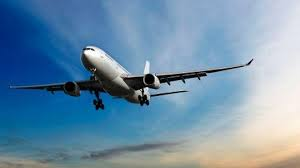 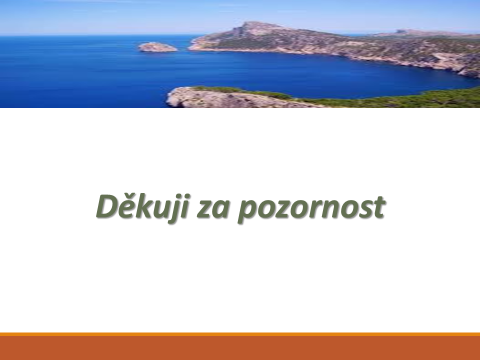